Рождество в Англии( Christmas )
25 декабря – 3 часа
Королева Виктория
Рождественская елка – символ вечной природы (1841)
Традиционная елка в Лондоне на Трафальгарской площади
Адвент – предрождественский пост
Адвент - календарь
Санта Клаус
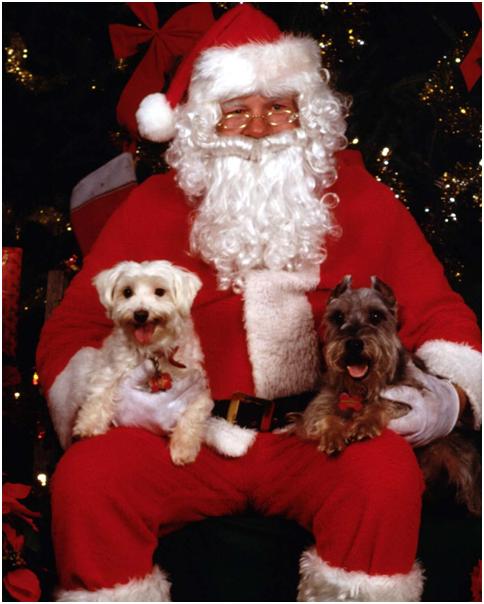 Рождественские носки
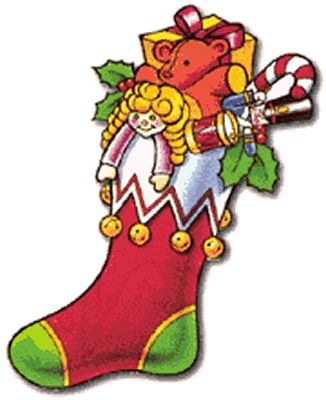 Традиционные блюда - индейка
Плум - пудинг
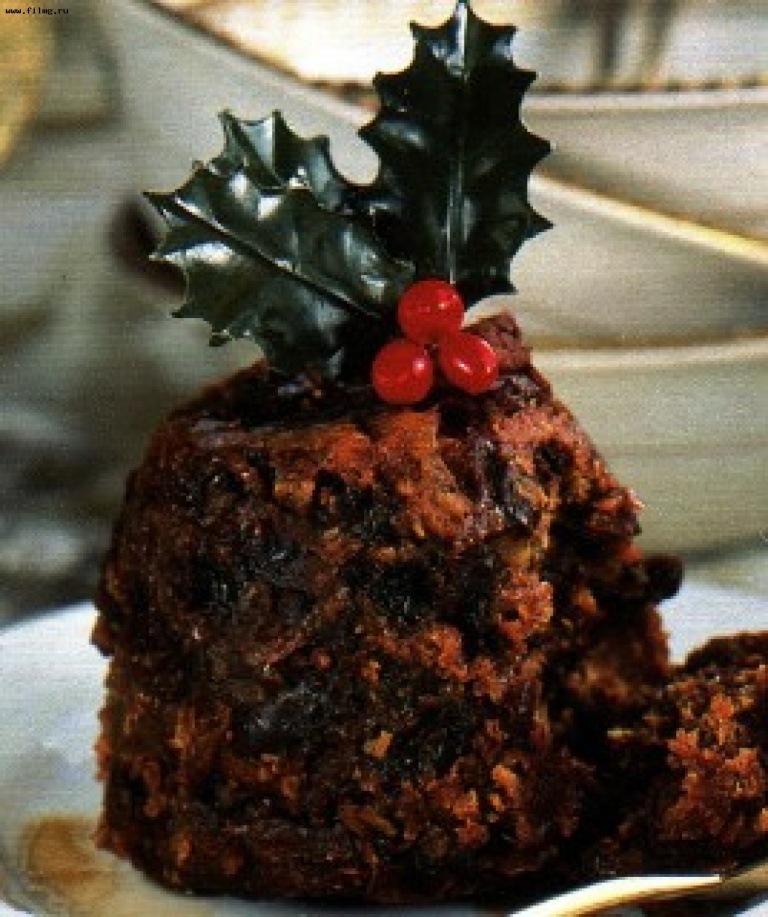 Рождественское полено
Биг Бен
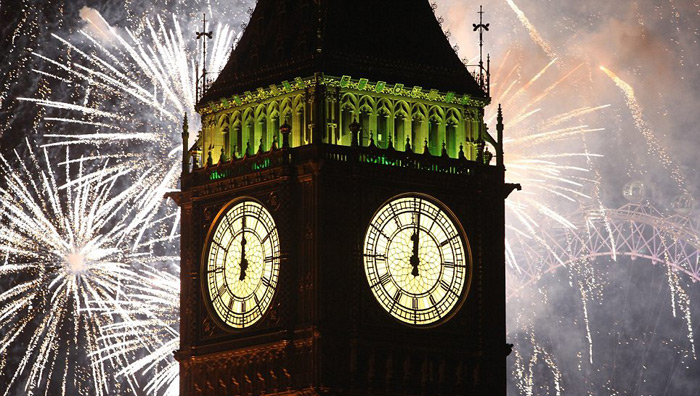 Традиция первого гостя( хлеб, уголек, щепотка соли )
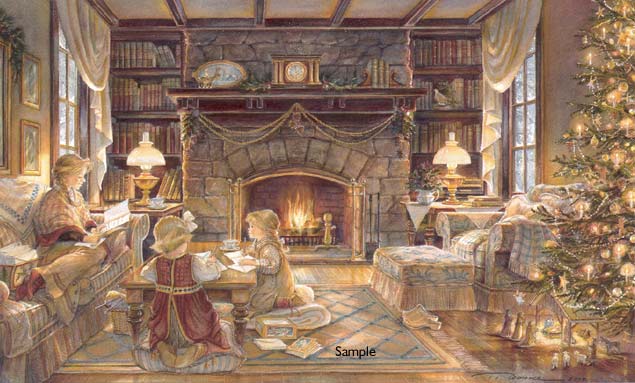 Новогодние открытки (1843)
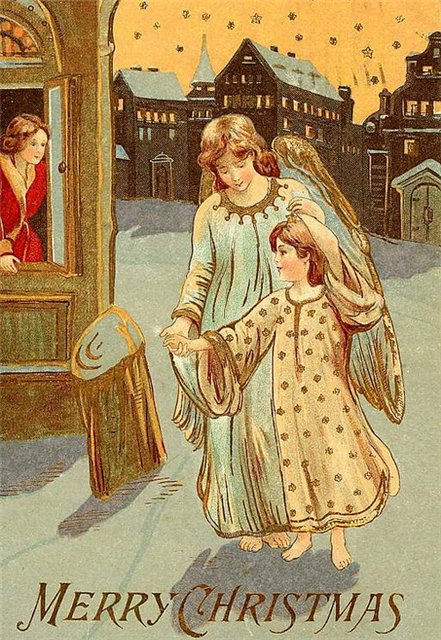 Лондонский новогодний парад
Merry Christmas 
                and
      Happy New Year
              to you!
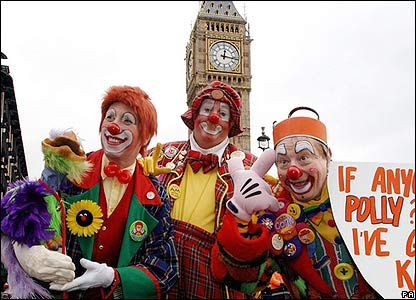